Семинар-практикум для родителей адаптационной группы
«Веселые пальчики»
Воспитатель: 
Зубарева Ирина Геннадьевна
Г. Нижнекамск МБДОУ №53 
2015 г.
Цель:познакомить родителей с разными играми, направленными на развитие мелкой моторики и речевых навыков.
Задачи:
Вызвать у детей и родителей позитивное отношение к детскому саду, желание заниматься с ребенком по развитию мелкой моторики;
Развивать у детей ориентировку в пространстве, мелкую моторику рук, упражнять в играх с крупой, в прыжках на месте, развивать дыхательный аппарат, знания цвета;
Закрепить знание знакомых песенок и стихов.
Семинар
О пользе и развитии мелкой моторики у детей.
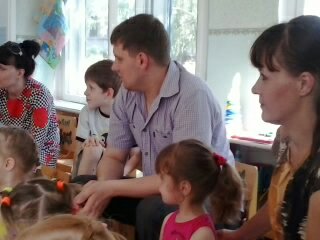 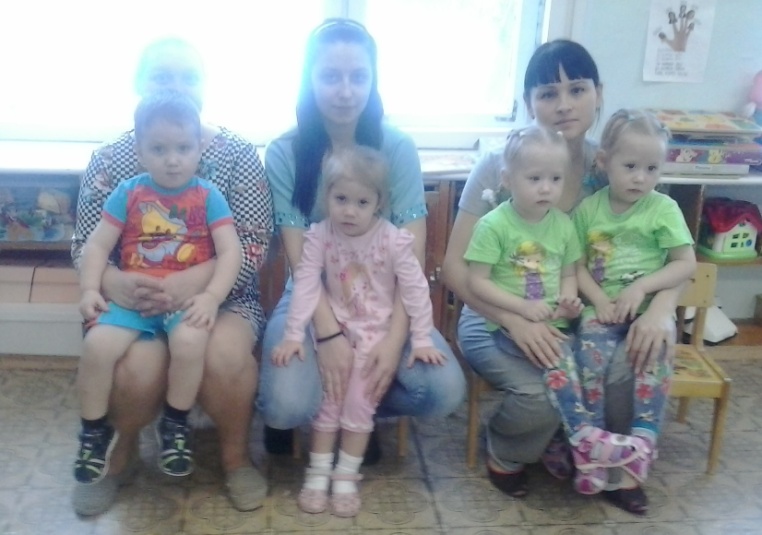 Практикум
«Похвалим себя»
Я самый хорошийЯ самый умныйЯ буду внимательно слушатьА теперь полюбим себя (обняли себя руками)
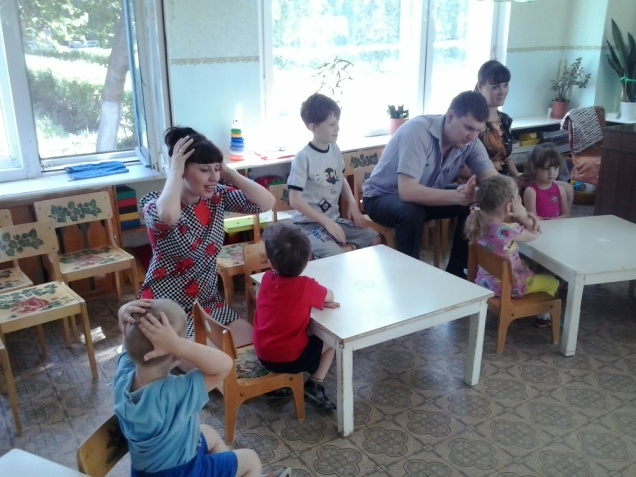 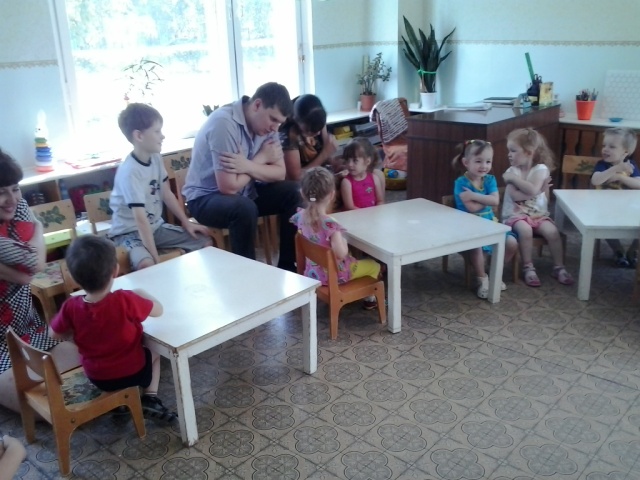 «Давайте познакомимся!»
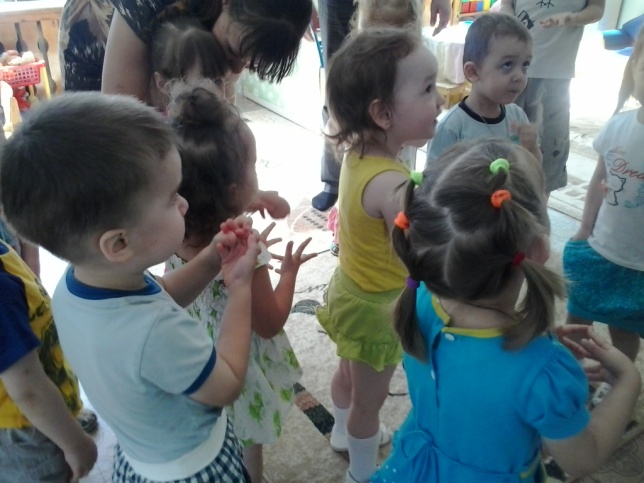 Этот пальчик- дедушкаЭтот пальчик- бабушкаЭтот пальчик- папочкаЭтот пальчик- мамочкаА этот пальчик- я
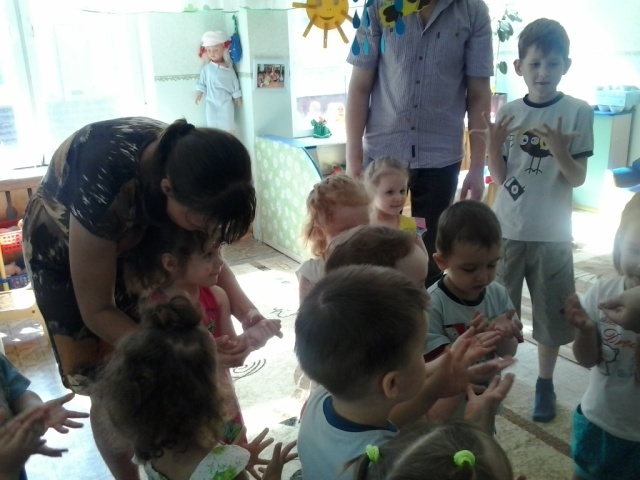 Игра «Сортировщики»
Фасоль.В тарелочке не соль, совсем не соль,А разноцветная фасоль.
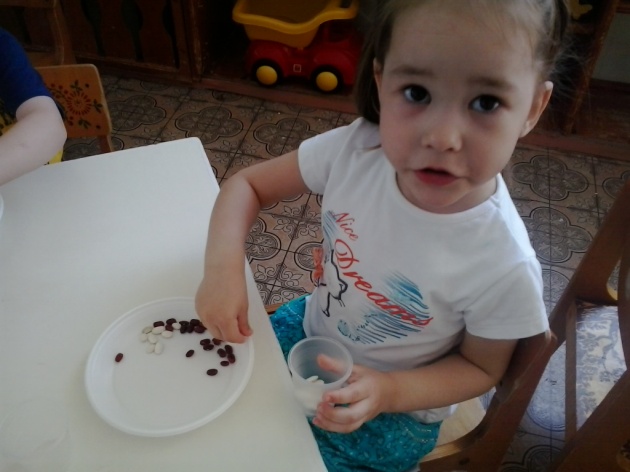 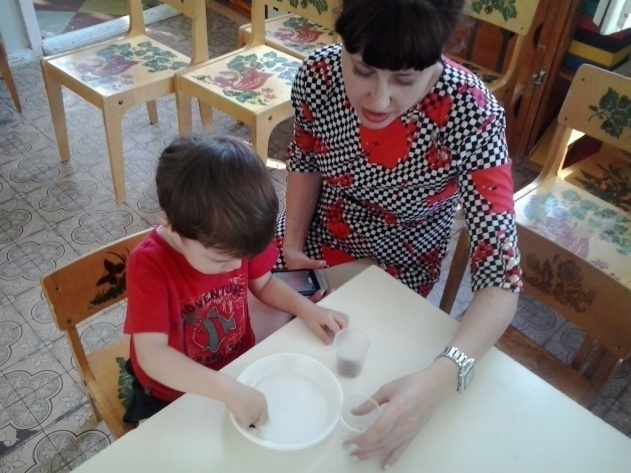 «Музыкальная игра»
Сидит белка на тележке,
Раздает друзьям орешки:
Кому в лапочку, 
Кому в лапку,
А кому в лапищу.
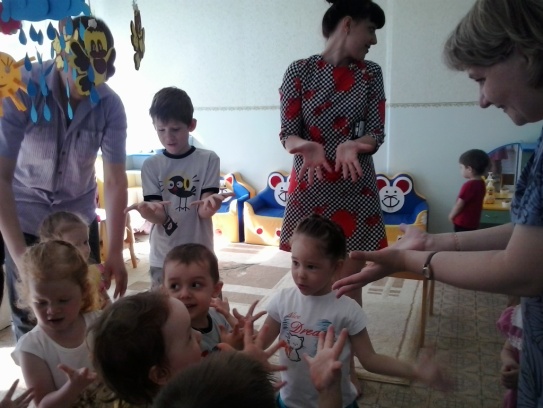 Игра «Найди сюрприз»
В контейнер мы насыпали песок
И пальцы запустили,
Устроив там переполох,
Чтоб пальцы не грустили.
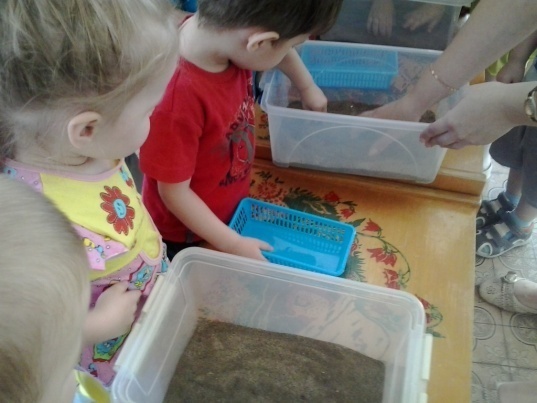 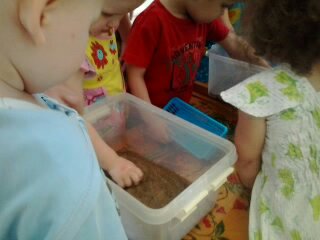 Игра «Вот такое тесто»
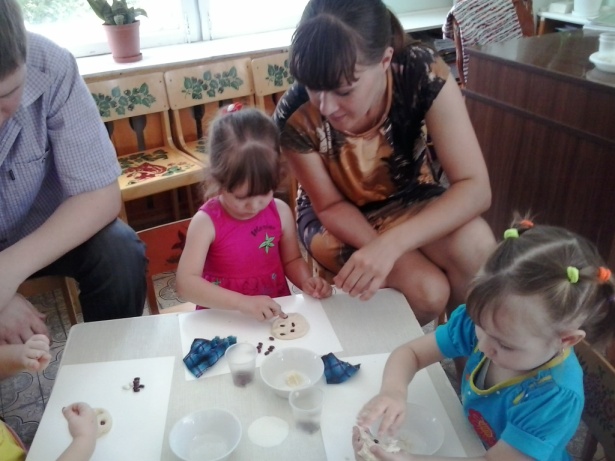 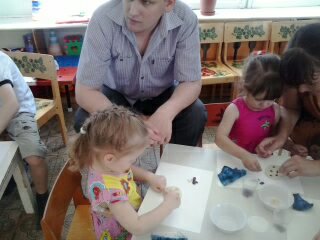 «Угощение»
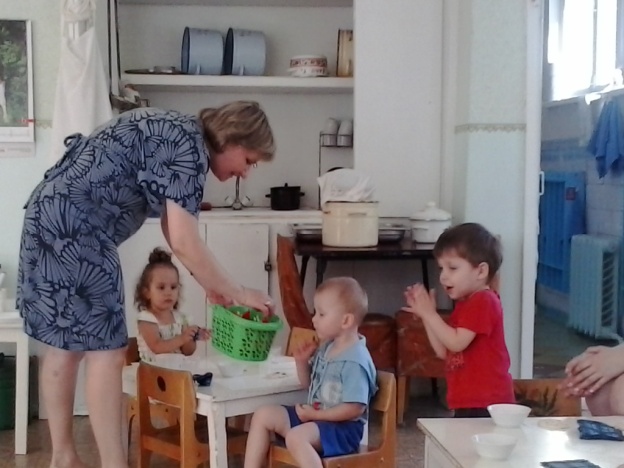